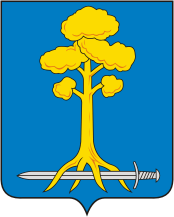 БЮДЖЕТ                ДЛЯ                       ГРАЖДАН
По проекту решения совета депутатов МО Сертолово 
о бюджете муниципального образования 
Сертоловское городское поселение 
Всеволожского муниципального района 
Ленинградской области 
на 2023 год и на плановый период 2024 и 2025 годов
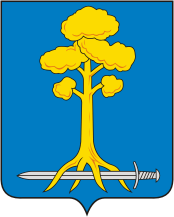 Административно-территориальное деление 
МО Сертолово
Се́ртолово (финск. Sierattala) — город (с 1998) во Всеволожском районе Ленинградской области. Основан в 1936 году как военный посёлок в приграничной зоне на месте бывшей ингерманландской деревни, жители которой были депортированы.
	В составе муниципального образования Сертоловское городское поселение Всеволожского муниципального района Ленинградской области 2 населенных пункта:
1.) г. Сертолово
2.) п. Западная Лица
	В состав г. Сертолово входят :
		-микрорайон Сертолово-1
			- микрорайон Сертолово-2
				- микрорайон Чёрная Речка
					-жилой район Модуль
	Цель основания Сертолово — усиление обороны северо-западной границы нашей страны.
	Административным центром муниципального образования Сертолово является город Сертолово.
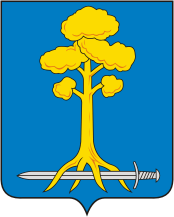 Демографическая ситуация
61 716 человек – 
численность населения 
МО Сертолово
на начало 2022 года
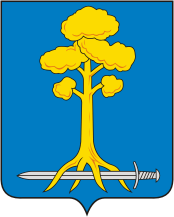 ОСНОВНЫЕ ТЕРМИНЫ И ОПРЕДЕЛЕНИЯ
Бюджет - форма образования и расходования денежных средств, предназначенных для финансового обеспечения задач и функций государства и местного самоуправления;
Доходы бюджета - поступающие в бюджет денежные средства, за исключением средств, являющихся в соответствии с настоящим Кодексом источниками финансирования дефицита бюджета;
Расходы бюджета - выплачиваемые из бюджета денежные средства, за исключением средств, являющихся в соответствии с настоящим Кодексом источниками финансирования дефицита бюджета;
Дефицит бюджета - превышение расходов бюджета над его доходами;
Профицит бюджета - превышение доходов бюджета над его расходами;
Межбюджетные трансферты - средства, предоставляемые одним бюджетом бюджетной системы Российской Федерации другому бюджету; 
Дотации - межбюджетные трансферты, предоставляемые на безвозмездной и безвозвратной основе.
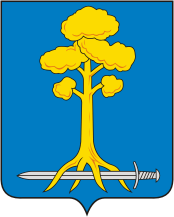 ОСНОВНЫЕ ТЕРМИНЫ И ОПРЕДЕЛЕНИЯ
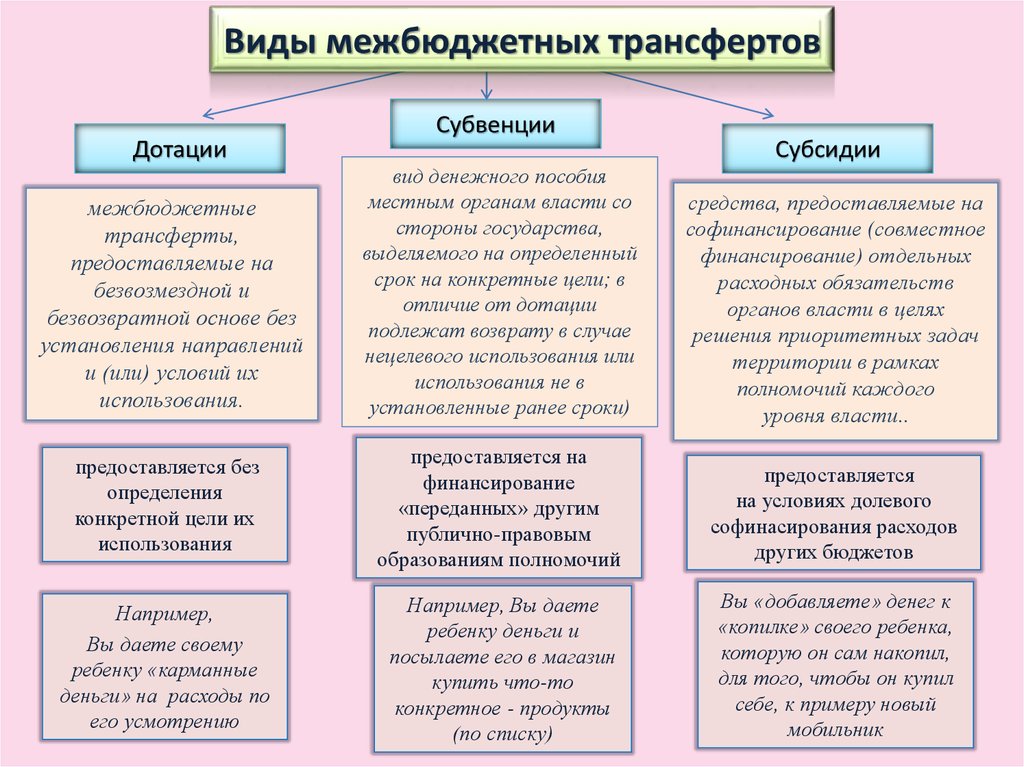 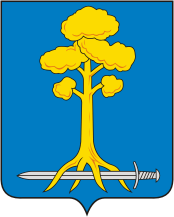 ОСНОВНЫЕ ПАРАМЕТРЫ БЮДЖЕТА
2023 г.
2023 г.
2025 г.
2025 г.
428 339,9
458 226,4
433 468,8
452 400,9
2024 г.
2024 г.
544 630,4
559 785,5
Дефицит бюджета
на  2023 год  составляет  29 886,5
на  2024 год  составляет  15 155,1
на  2025 год  составляет  18 932,1
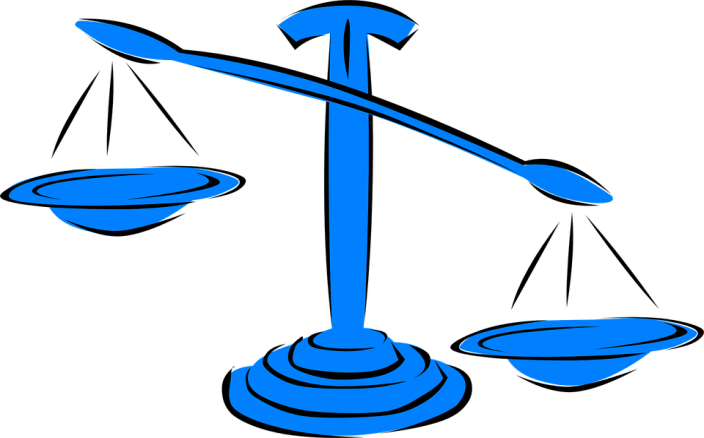 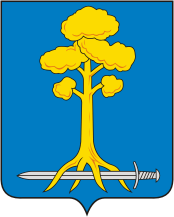 ДОХОДЫ БЮДЖЕТА
ДОХОДЫ
БЮДЖЕТА
НЕНАЛОГОВЫЕ ДОХОДЫ
НАЛОГОВЫЕ ДОХОДЫ
Поступления от  уплаты налогов,  установленных  Налоговым кодексом  Российской
Федерации (налог на доходы физических лиц, земельный, налоги на имущество и др.)
Поступления от уплаты других пошлин и сборов, установленных законодательством Российской Федерации, а также штрафов за нарушение законодательства (плата за негативное воздействие на окружающую среду,  доходы от продажи и аренды имущества и др.)
БЕЗВОЗМЕЗДНЫЕ ПОСТУПЛЕНИЯ
Поступления от других бюджетов бюджетной
системы (межбюджетные трансферты),  организаций, граждан (кроме налоговых и  неналоговых доходов)
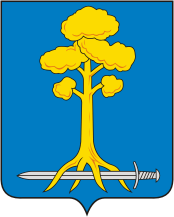 Доходы отчет и прогноз поступлений доходной части бюджета МО Сертолово
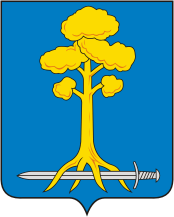 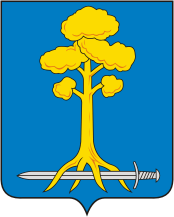 Доходы  отчет и прогноз поступлений доходной части бюджета МО Сертолово
Доходы прогнозируемое поступление доходной части бюджета МО Сертолово
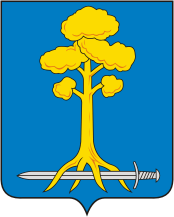 Расходы бюджета МО Сертолово в 2023 году
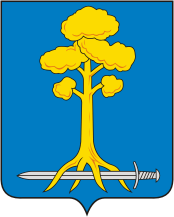 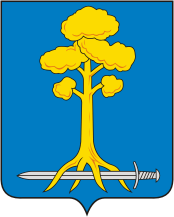 РАСХОДЫ структура расходной части бюджета МО Сертолово
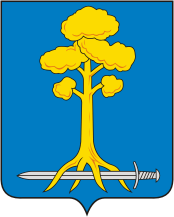 РАСХОДЫ структура расходной части бюджета МО Сертолово
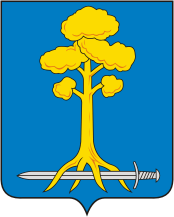 РАСХОДЫ структура расходной части бюджета МО Сертолово
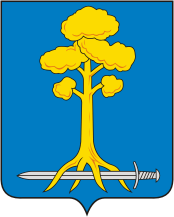 Муниципальные программы МО Сертолово
По программе запланированы бюджетные ассигнования на профессиональную подготовку муниципальных служащих, а также на выпуск и распространение информационных материалов антикоррупционной направленности.
«Профилактика и противодействие коррупции в муниципальном образовании Сертоловское городское поселение Всеволожского муниципального района Ленинградской области»
 на 2020-2029 годы
В муниципальной программе предусмотрены денежные средства для обеспечения осуществления управленческих функций муниципальными органами и казенными учреждениями.
В рамках программы  запланированы средства  на разработку проектов планировки, межевания и на внесение изменений в генеральный план и правила землепользования и застройки МО Сертолово.
«Обеспечение деятельности органов местного самоуправления 
МО Сертолово» 
на 2023-2027 годы
«Устойчивое развитие территории МО Сертолово» 
на 2019-2023 годы
на 2024-2028 годы
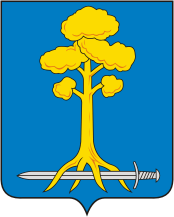 Муниципальные программы МО Сертолово
«Развитие инженерной и транспортной инфраструктуры на территории 
МО Сертолово» на 2023-2027 годы
В рамках программы запланировано:
Проектирование и строительство 
подъездной дороги к школе
Реконструкция объекта 
«Проезд мкр. Чёрная Речка – 
мкр. Сертолово-2»
Проектирование, реконструкция, модернизация и строительство участков сети уличного освещения города Сертолово
Актуализация схем теплоснабжения, водоснабжения и водоотведения на территории МО Сертолово 
с учетом перспективы развития
Строительство инженерной и транспортной инфраструктуры к земельным участкам для ИЖС,
 выделенным для многодетных семей, по адресу: мкр. Чёрная Речка, г. Сертолово,
Всеволожский район, Ленинградской области
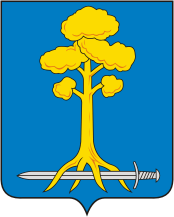 Муниципальные программы МО Сертолово
«Энергосбережение и повышение энергетической эффективности в сфере 
жилищно-коммунального хозяйства МО Сертолово» 
на 2023-2025 годы
В рамках программы запланировано:
Утепление фасадов 
многоквартирных домов
Замена оборудования внутридомовых инженерных систем исчерпавшего  нормативный срок эксплуатации
Установка и замена индивидуальных приборов учета коммунальных ресурсов в муниципальных жилых помещениях
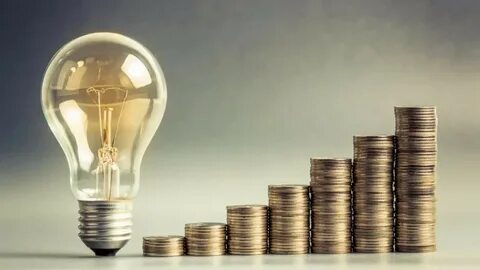 Установка автоматизированных индивидуальных тепловых пунктов в многоквартирных домах
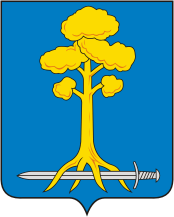 Муниципальные программы МО Сертолово
«Благоустроенный город Сертолово» 
на 2017-2024 годы, на 2025-2027 годы
В рамках программы запланировано:
ремонт искусственных неровностей, замена пешеходных ограждений,  дорожных знаков и светофоров, текущий ремонт трещин и выбоин асфальтобетонных покрытий на всей улично-дорожной сети г. Сертолово
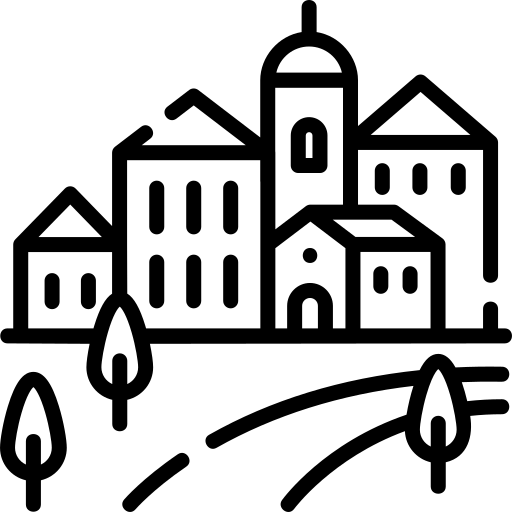 капитальный ремонт автомобильных дорог и проездов города Сертолово
ремонт асфальтобетонных покрытий проездов к дворовым территориям многоквартирных домов
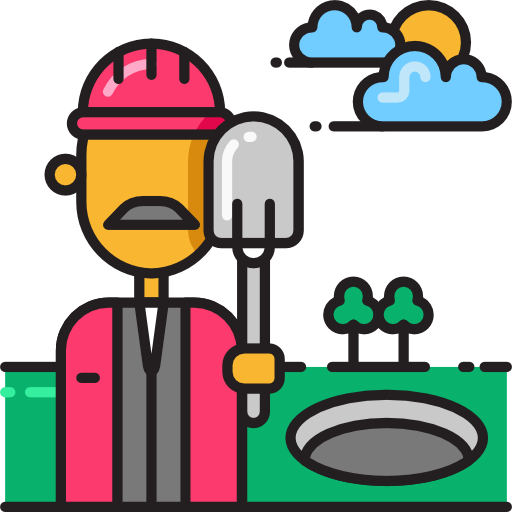 механизированная уборка автомобильных дорог, проездов к дворовым территориям с элементами ручной уборки в зимнее и летнее время
санитарное содержание территории и улично-дорожной сети, создание мест (площадок) накопления ТКО, содержание ливневой канализации
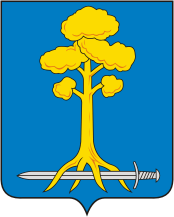 Муниципальные программы МО Сертолово
«Благоустроенный город Сертолово» 
на 2017-2024 годы, на 2025-2027 годы
В рамках программы запланировано:
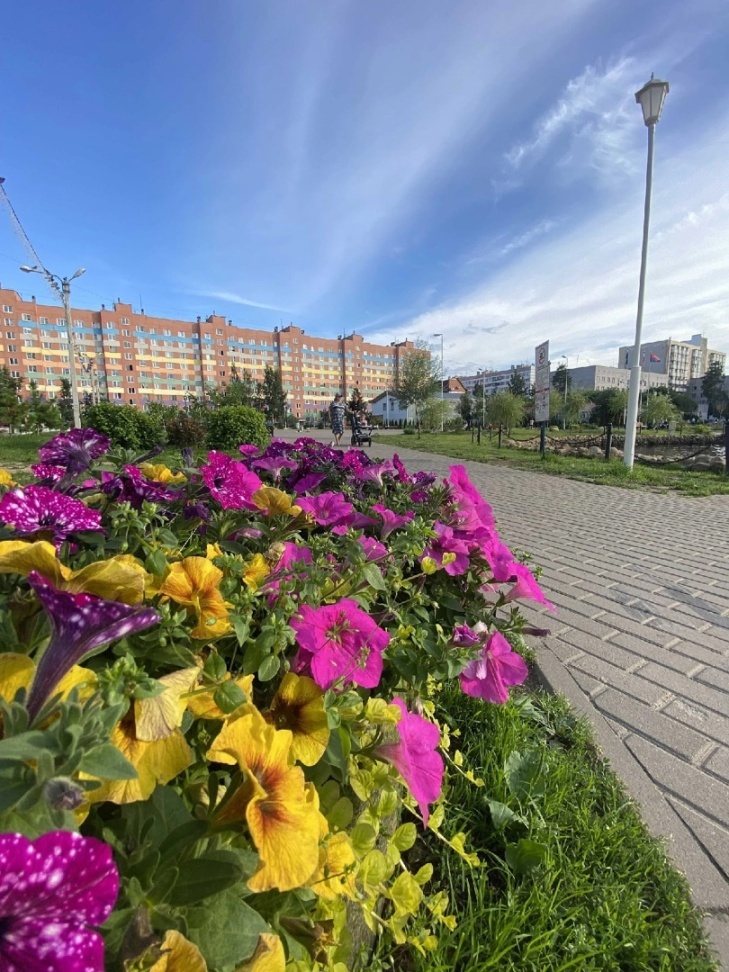 Озеленение, уход за газонами и зелеными  насаждениями
Подготовка и оформление праздничных мероприятий
Содержание, техничес-кое обслуживание и оплата электроэнергии по уличному освещению
Благоустройство общественных территорий, детских и спортивных площадок
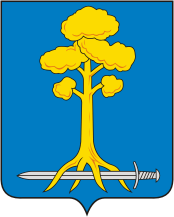 Муниципальные программы МО Сертолово
«Молодое поколение МО Сертолово»
 на 2020-2024 годы, на 2025-2027 годы
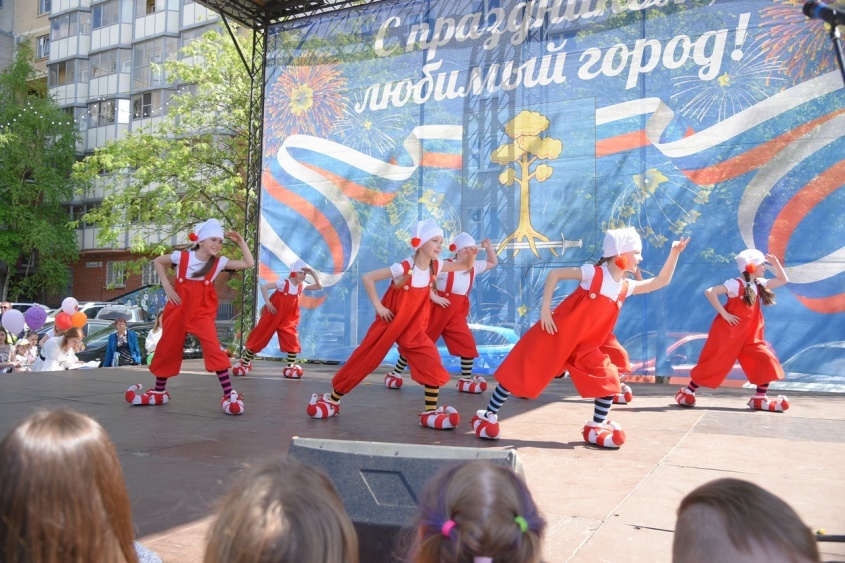 Проведение мероприятий для детей и молодежи, направленных на поддержку интеллектуального и творческого развития детей, подростков и молодежи, молодых людей с ограниченными возможностями
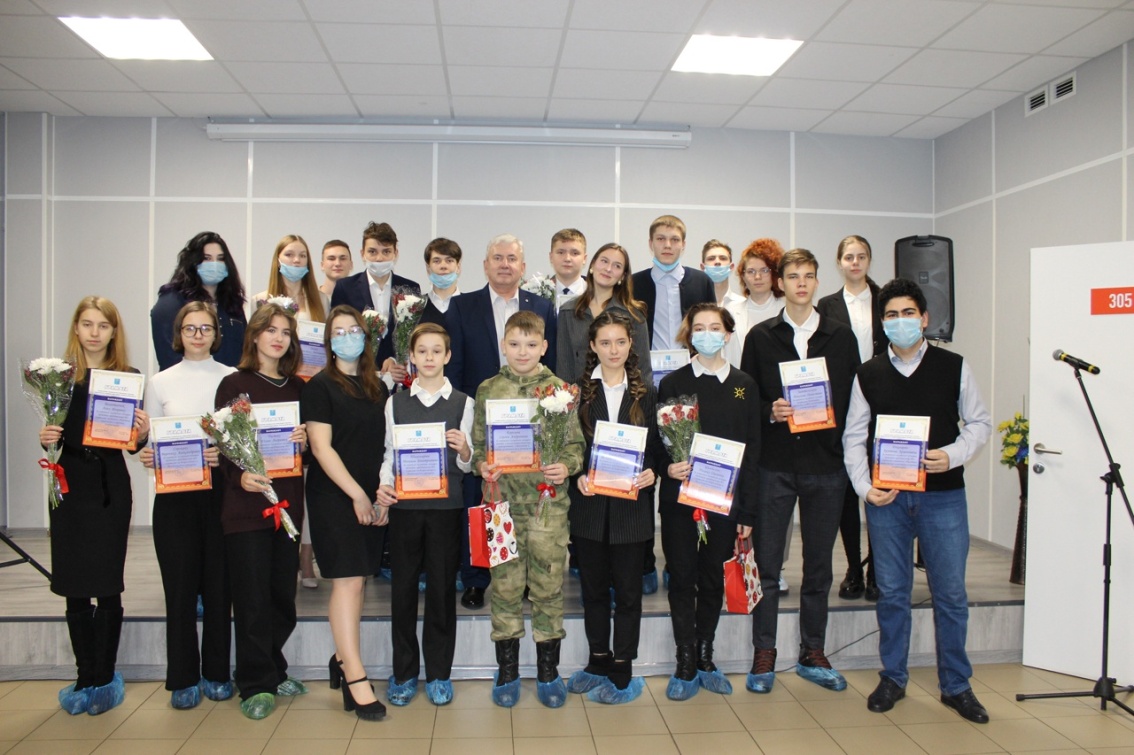 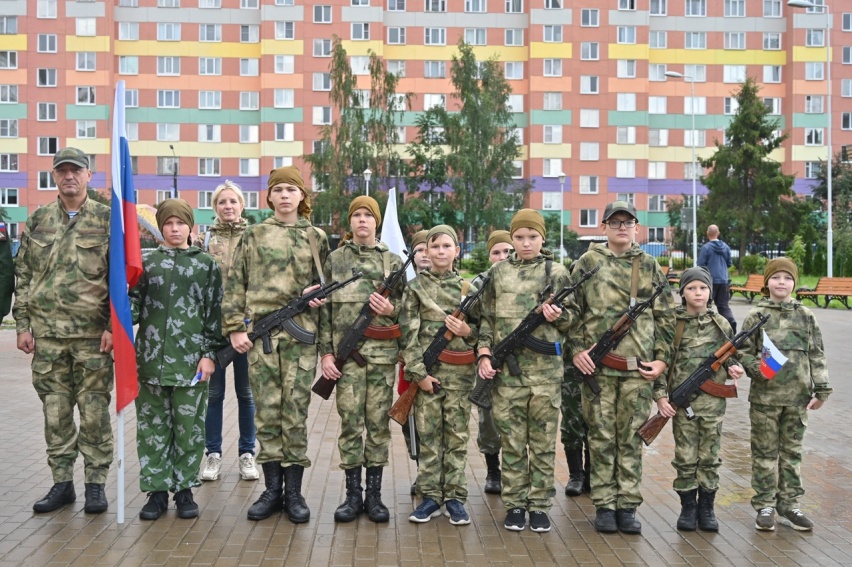 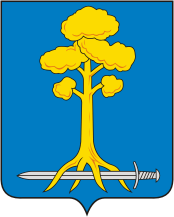 Муниципальные программы МО Сертолово
«Молодое поколение МО Сертолово» 
на 2020-2024 годы, на 2025-2027 годы
Организация временной занятости подростков и молодежи
Выплата именной стипендии МО Сертолово для поощрения талантливых детей и молодежи
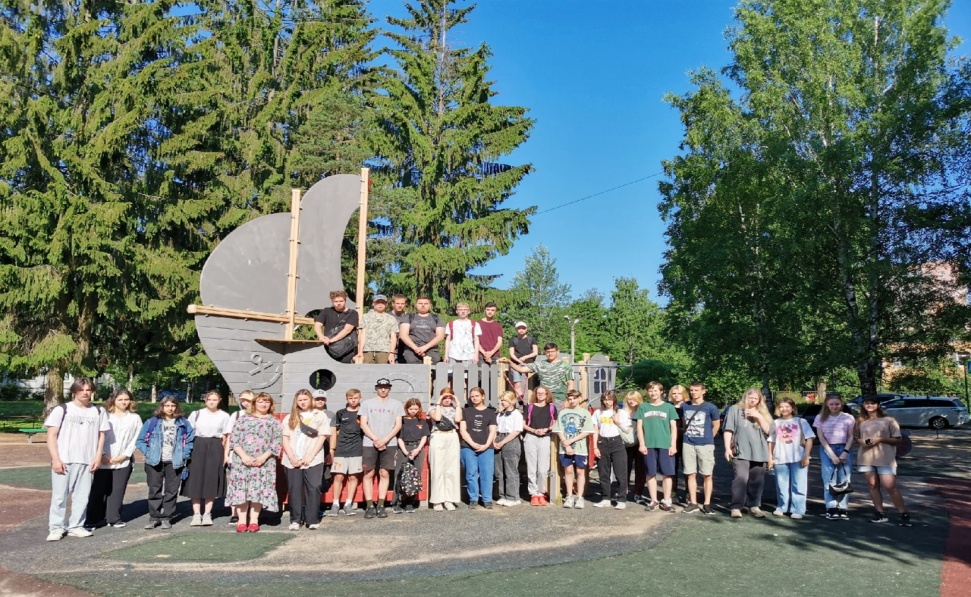 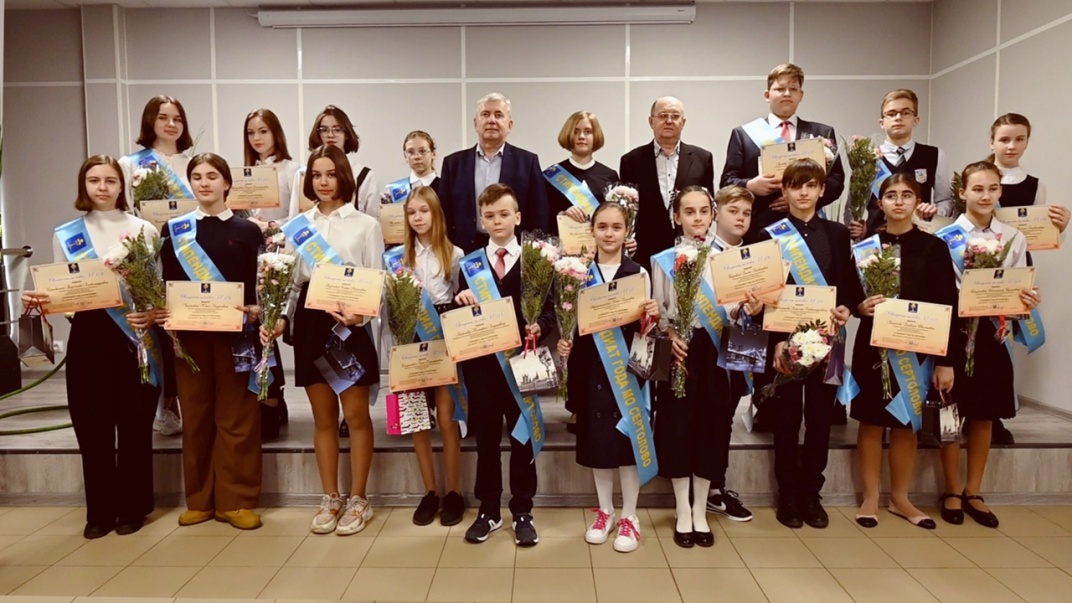 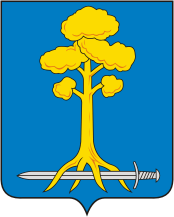 Муниципальные программы МО Сертолово
«Развитие культуры в МО Сертолово» 
на 2020-2024 годы, на 2025-2027 годы
Проведение мероприятий, направленных на развитие и поддержку творческих коллективов, организация и проведение праздничных мероприятий, творческих встреч для населения, культурного досуга
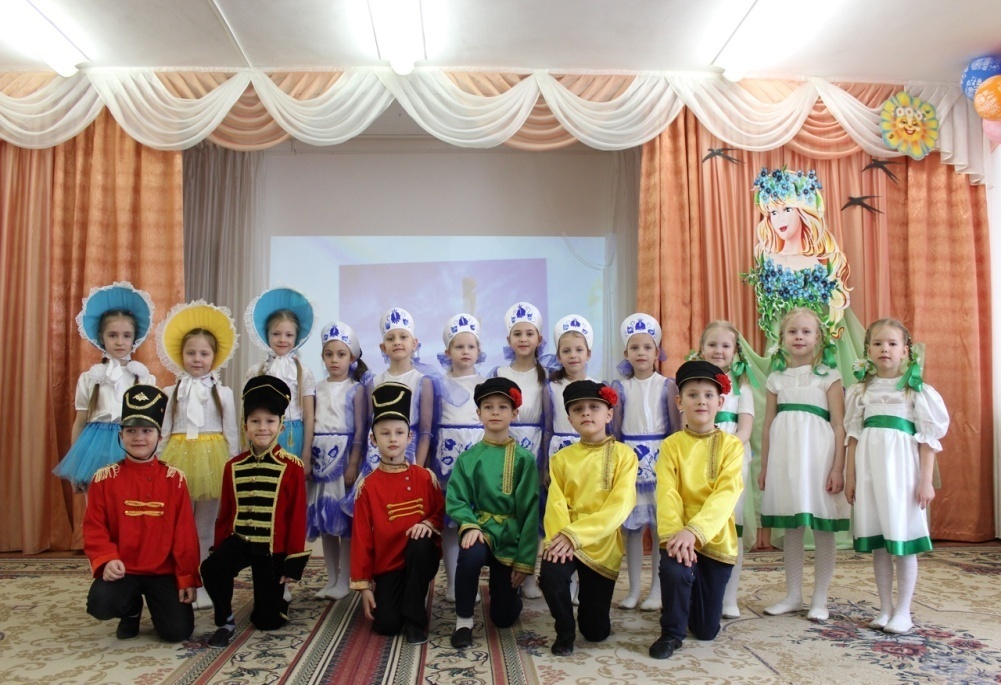 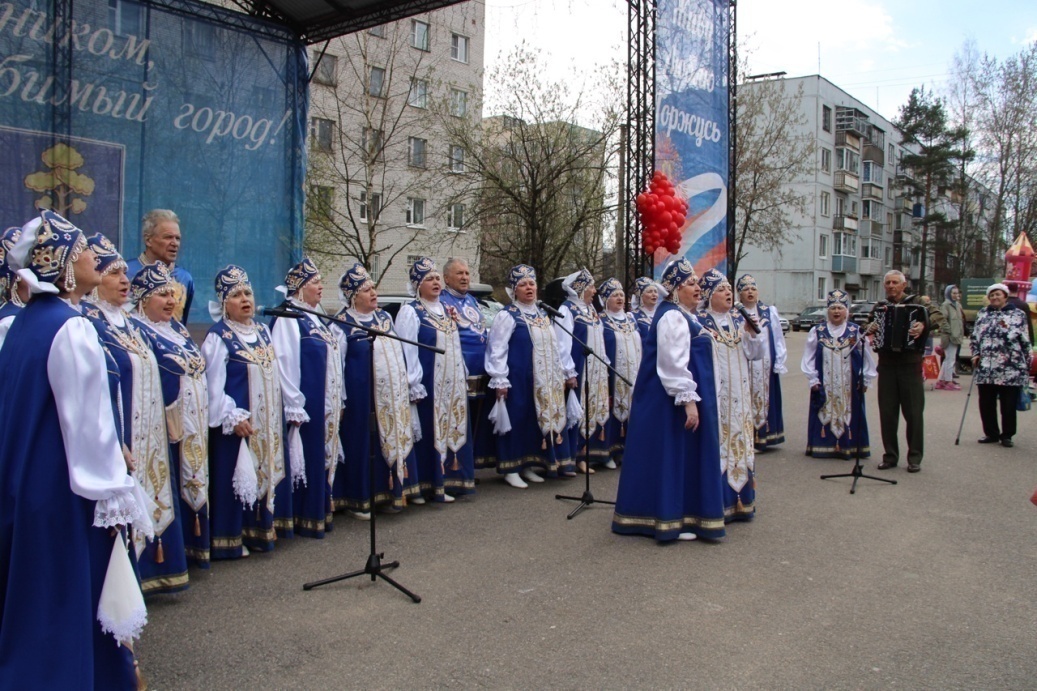 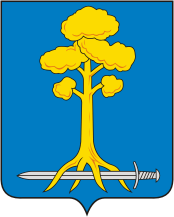 Муниципальные программы МО Сертолово
«Развитие физической культуры и спорта в МО Сертолово» 
на 2020-2024 годы, на 2025-2027 годы
Проведение физкультурно-оздоровительных и спортивно-массовых мероприятий
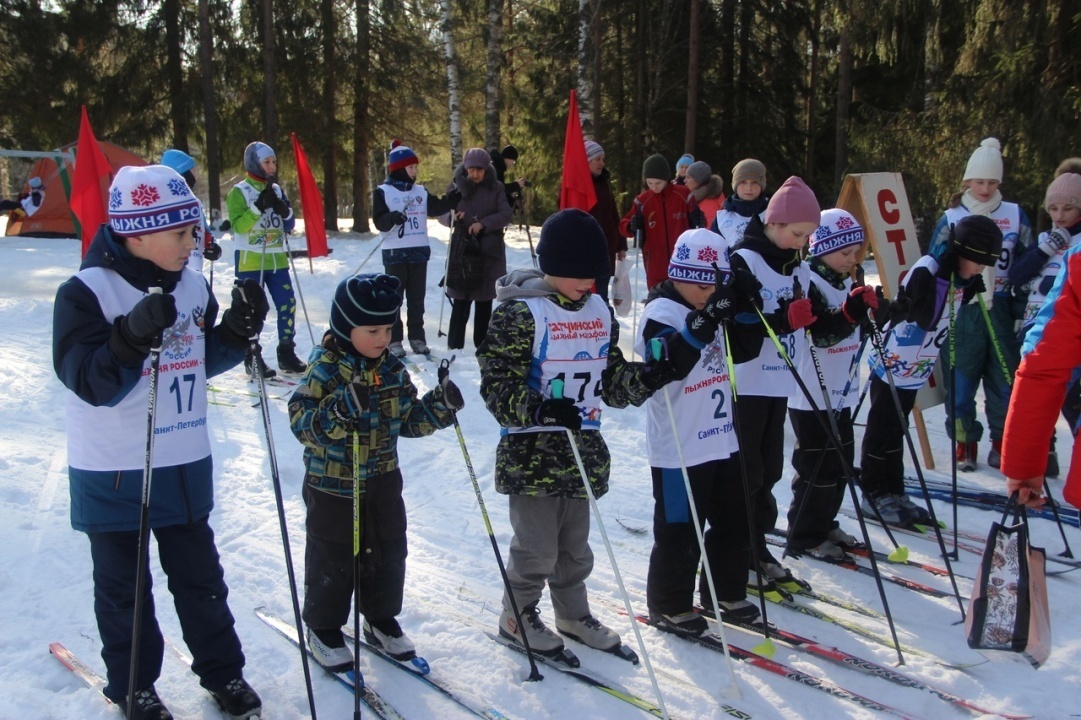 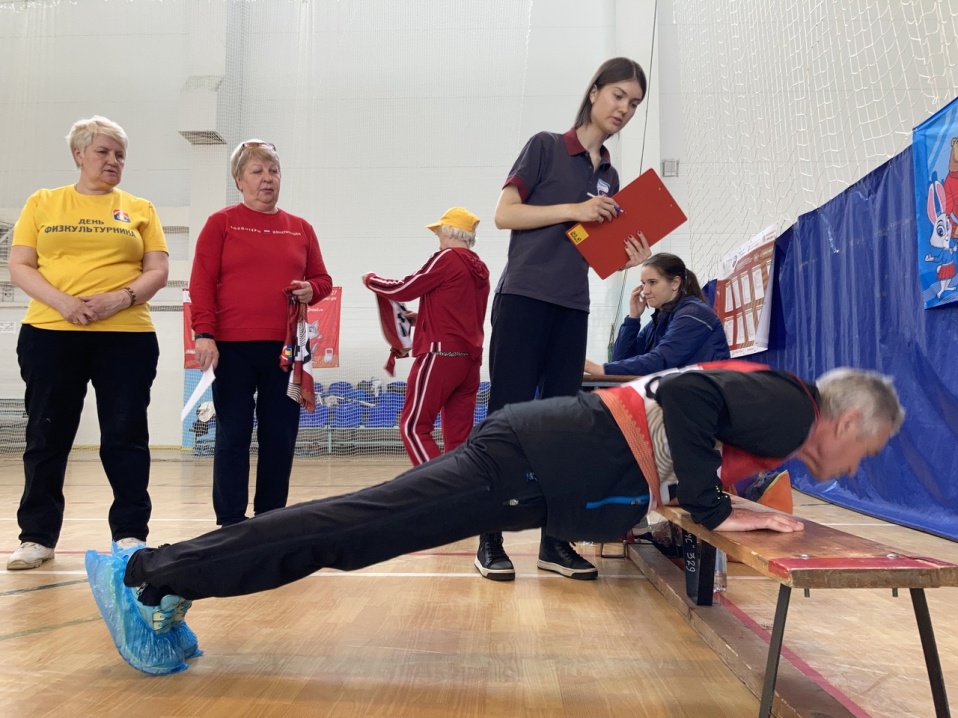 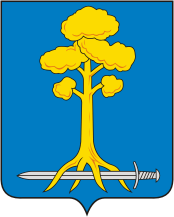 Муниципальные программы МО Сертолово
«Развитие физической культуры и спорта в МО Сертолово» 
на 2020-2024 годы, на 2025-2027 годы
Строительство объекта «Физкультурно-оздоровительный комплекс с универсальным игровым залом 36х18 м»
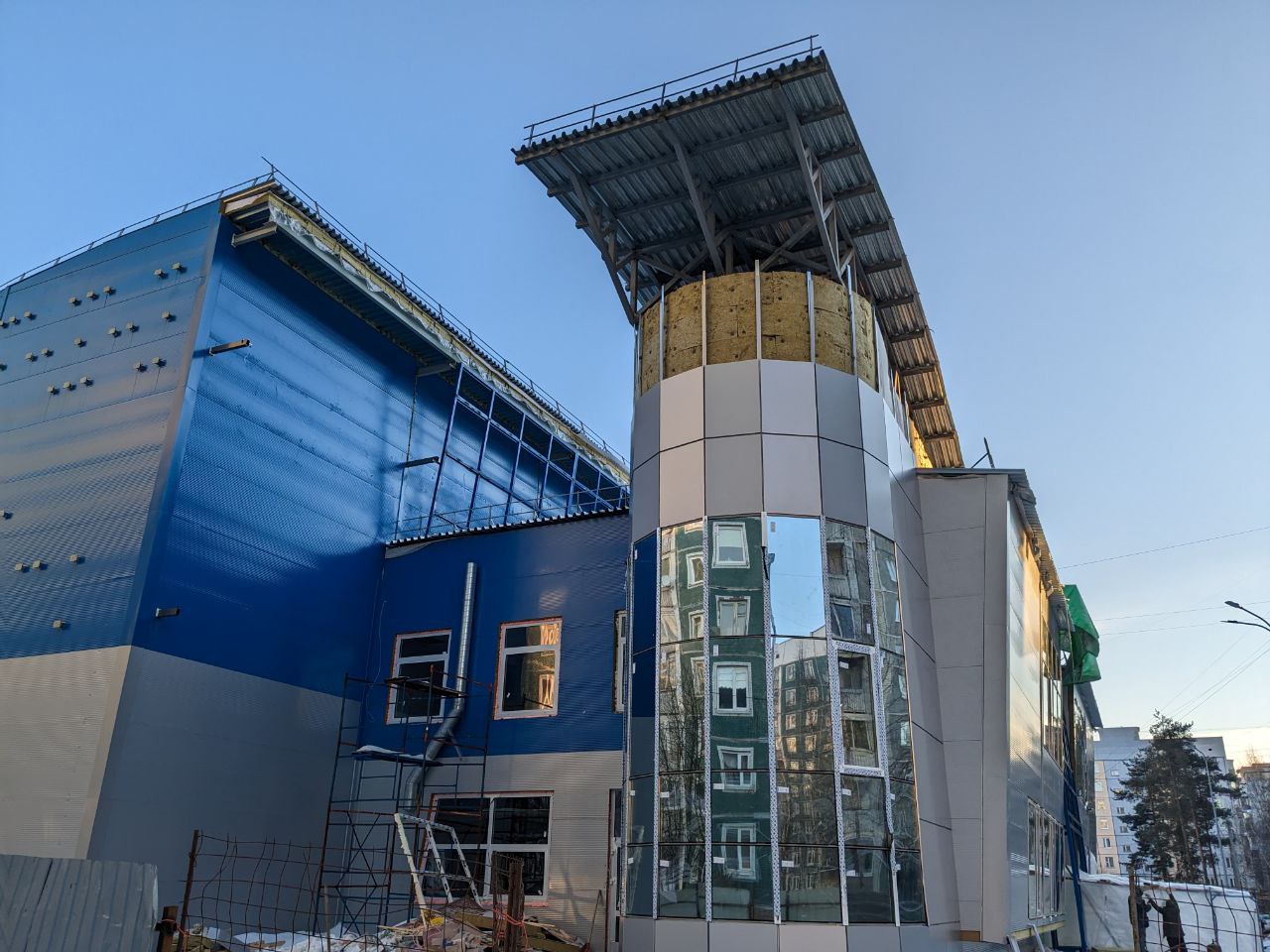 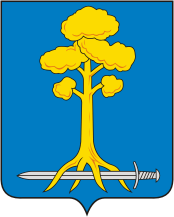 Муниципальные программы МО Сертолово
«Безопасный город Сертолово» на 2023-2027 годы
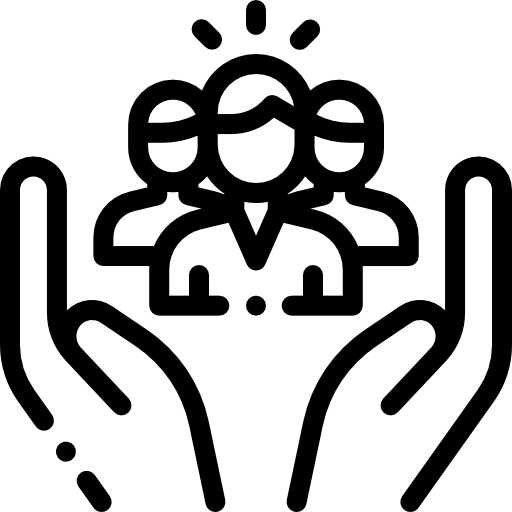 Обеспечение работы  добровольной народной дружины по охране общественного порядка
Проведение лабораторных исследований воды родников и водоёмов
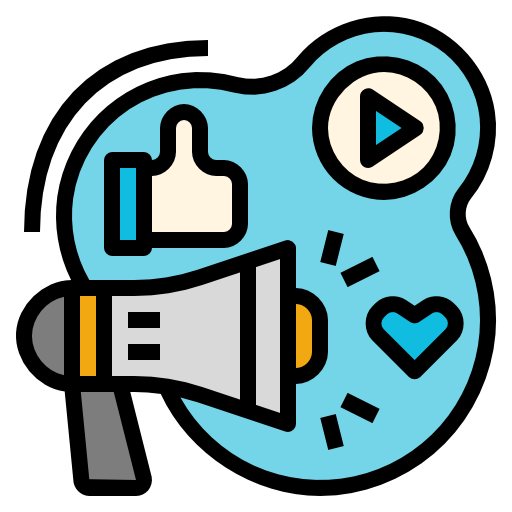 Информирование населения о мерах безопасности жизнедеятельности и стратегии поведения в опасных для человека ситуациях
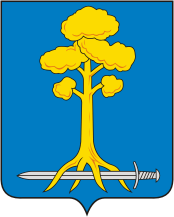 Муниципальные программы МО Сертолово
«Информирование населения о деятельности органов 
местного самоуправления МО Сертолово» на 2022-2026 годы
Обеспечение функционирования официального сайта администрации МО Сертолово
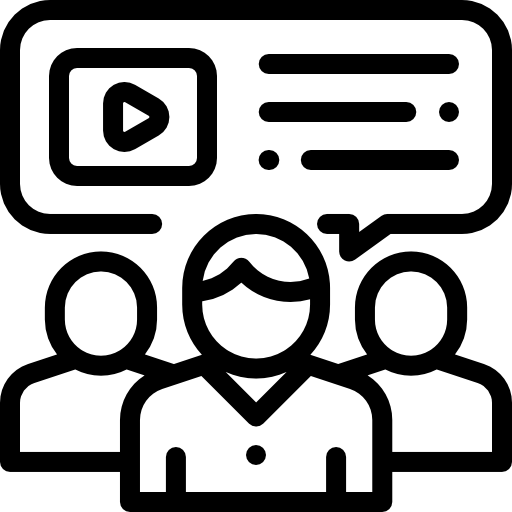 Опубликование информации о деятельности органов местного самоуправления, нормативно-правовых актов и иной публичной информации в газете «Петербургский рубеж»
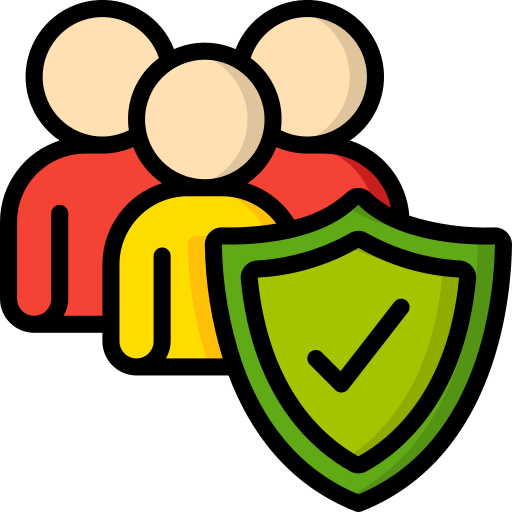 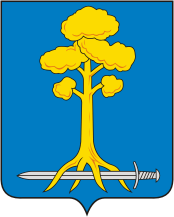 Муниципальные программы МО Сертолово
«Обеспечение качественным жильем граждан, проживающих на территории МО Сертолово» на 2023-2025 годы
В рамках программы предусмотрены бюджетные ассигнования на поддержку граждан, нуждающихся в улучшении жилищных условий, в том числе молодых граждан (молодых семей, многодетных семей и семей работников бюджетной сферы)
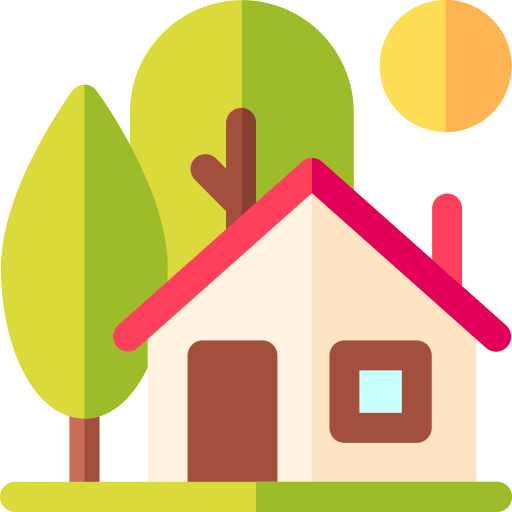 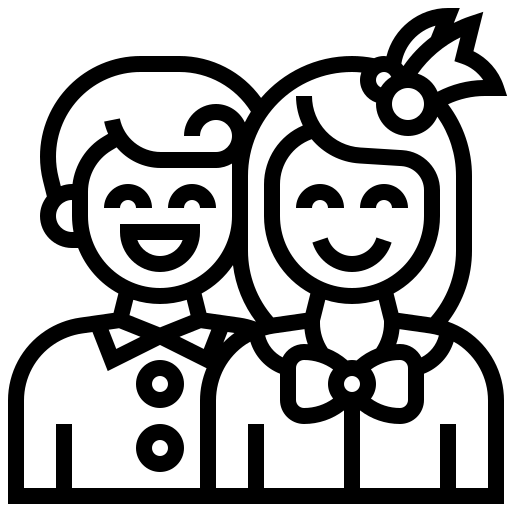 Муниципальные программы  и непрограммные расХОДЫ бюджета МО сертолово
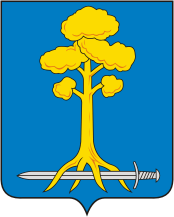 Сведения об объектах капитального строительства
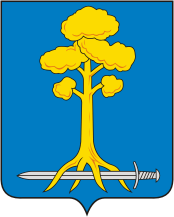 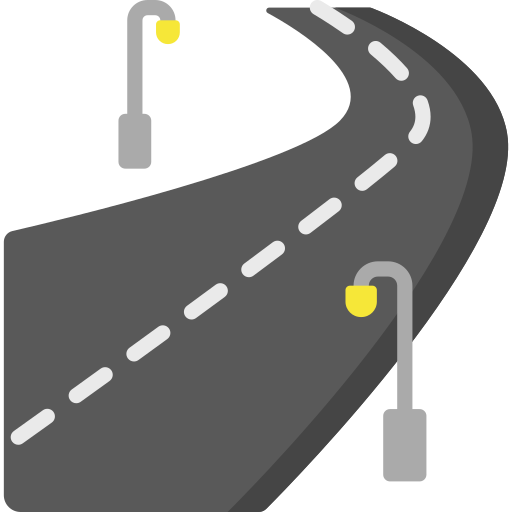 Предусмотрено проведение реконструкции объекта 
«ПРОЕЗД МКР. ЧЁРНАЯ РЕЧКА – 
МКР. СЕРТОЛОВО-2» 
в 2024 году
81 763,1 тыс. рублей
из них
запланировано средств
- региональных  76 857,3 тыс. рублей
- местных               4 905,8 тыс. рублей
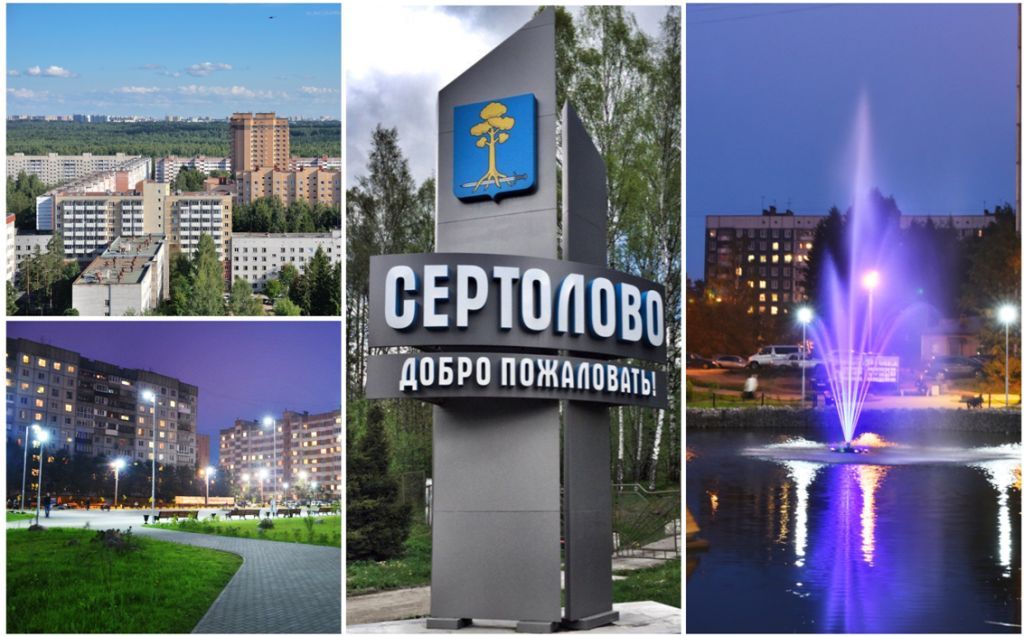 Спасибо 
    за 
    внимание!!!